SD5959 Psychology of Design II  Class 2B: YOUR BRAINS
School of Design
The Polytechnic University of Hong Kong
IMPORTANT

Please sit with the members 
of your final group project
The Brain Is A Complex Organ
It has two hemispheres
It has some very old parts 
It has some very new parts
It works in very strange ways
It has parts we don’t understand
We do not know where “YOU” are
Consciousness is mysterious to us
The Brain, Dorsal View
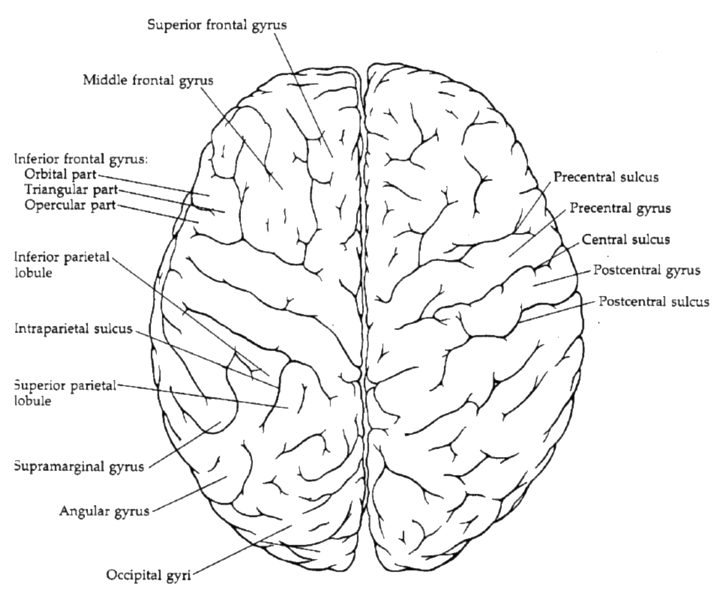 http://homepages.widged.com/mlange/teaching/CNL/helpers/Dorsal.gif
The Brain, Ventral View
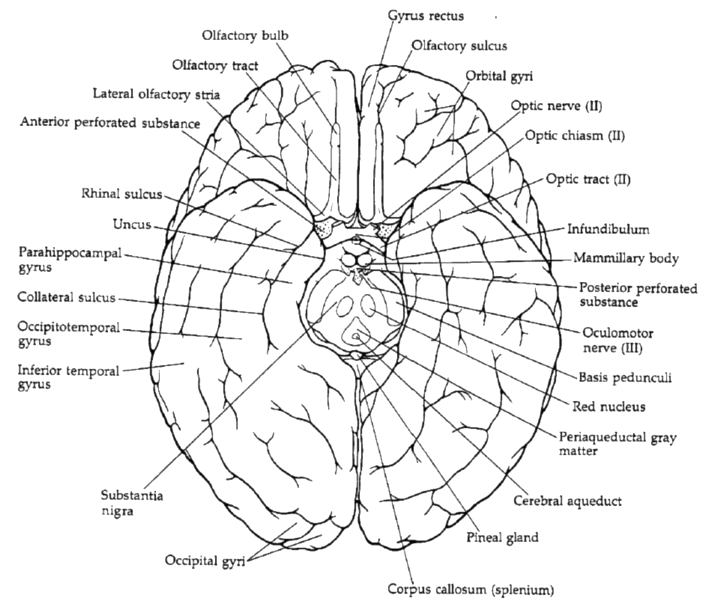 http://homepages.widged.com/mlange/teaching/CNL/helpers/ventral.gif
The Brain, Lateral View
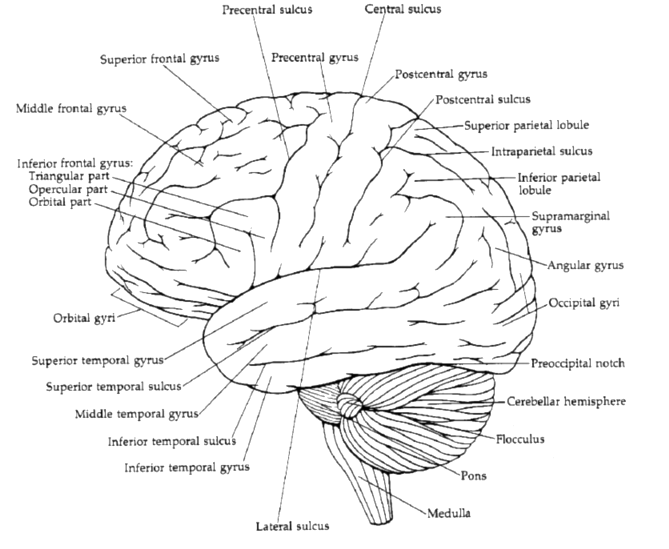 http://homepages.widged.com/mlange/teaching/CNL/helpers/lateral.gif
You Get The Picture
What’s Much More InterestingIs How The Brain Works!
The Brain Is A Multi-State Machine
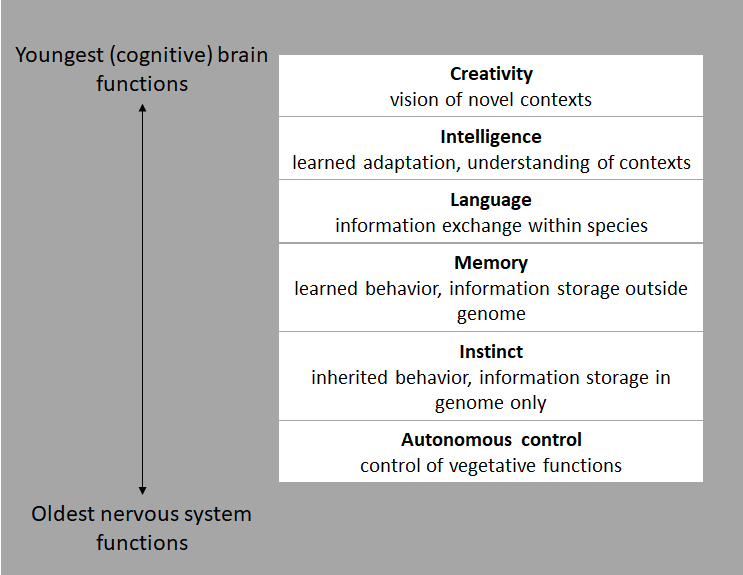 Hierarchy of Nervous System Functions
(Pfenniger, 2001, p. 91, Table 2.2)
Here’s How We Perceive Reality
Undefined
Unstructured
Opportunity
Probabilistic
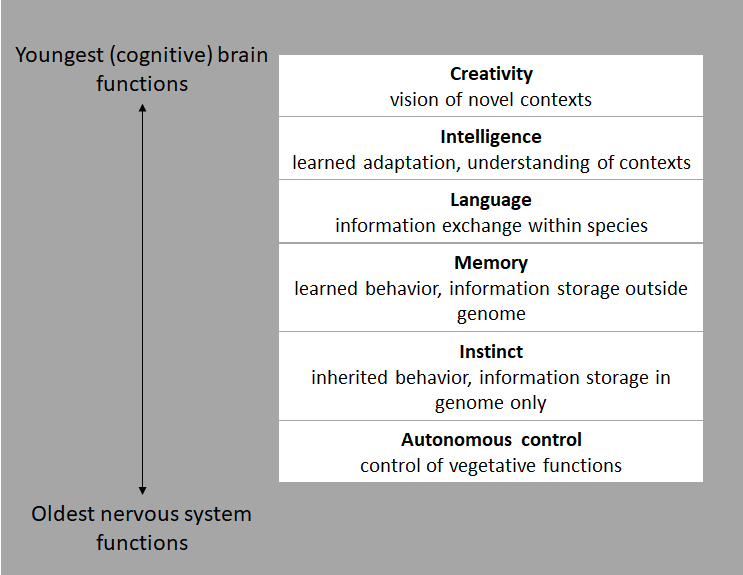 Survival
Deterministic
Structured
Defined
How About A Map?
(Re)Introducing Maslow
Maslow’s Hierarchy of Needs
Opportunity
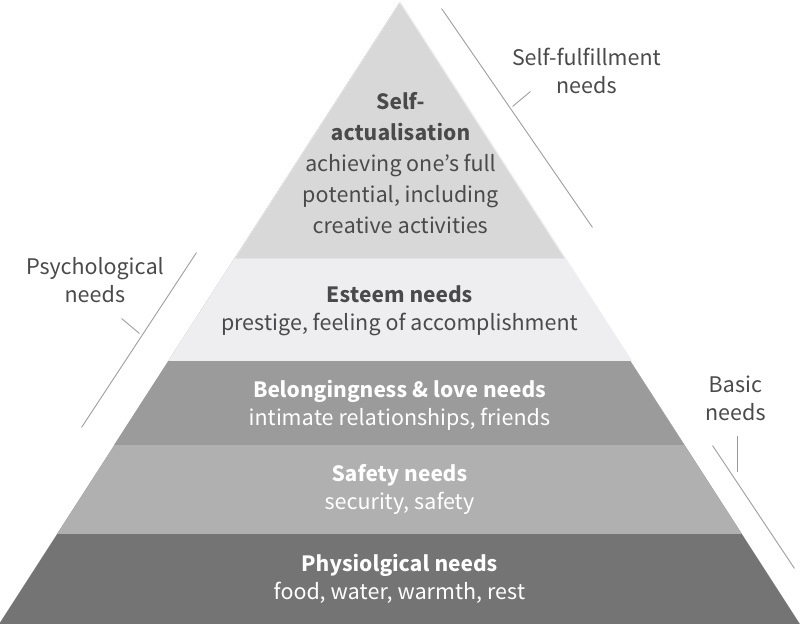 Survival
https://mrjoe.uk/assets/Maslows-Hierarchy-of-Needs.jpg
The Consciousness Rule
The Brain monitors constantly for shifts from the Expected and the Unexpected. 
The Unexpected is always felt as danger.
Until that danger has been mitigated, the brain kicks into a lower, survival-oriented mode.
Only people who do not feel they are in danger can operate at higher levels of the pyramid.
The signal that someone is operating at a high state of consciousness is exploratory play.
Questions?
Discussion
Thank You